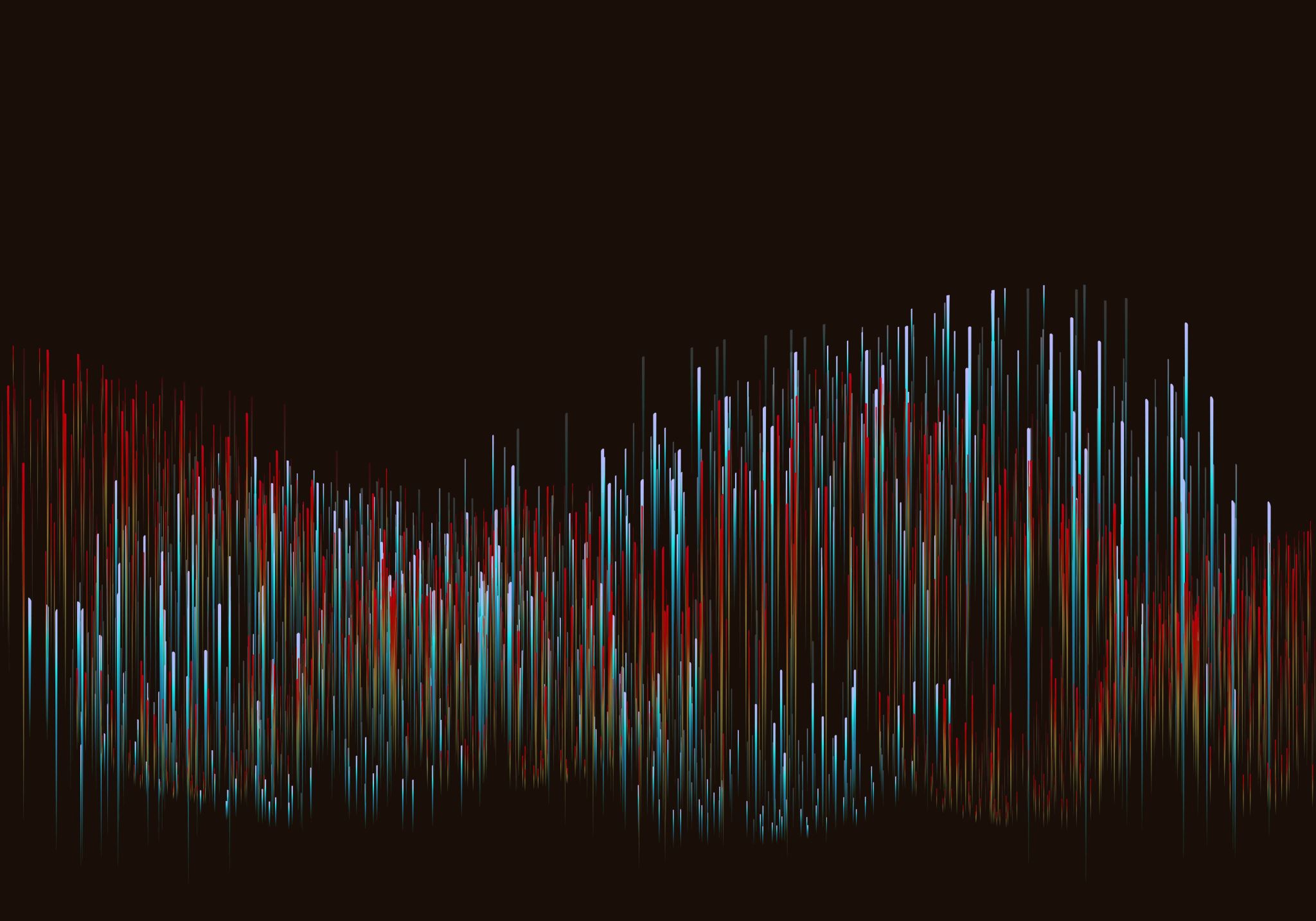 JapanSector Balance Sheets
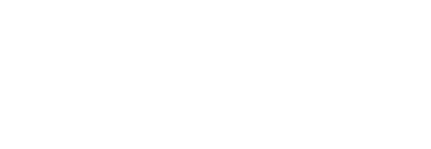 Japan
Source: OECD Annual National & Financial Accounts
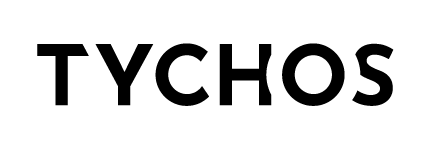 Japan
Source: OECD Annual National & Financial Accounts
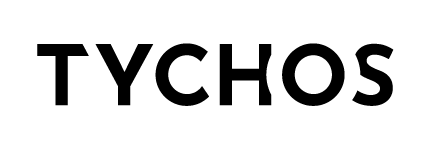 Japan
Source: OECD Annual National & Financial Accounts
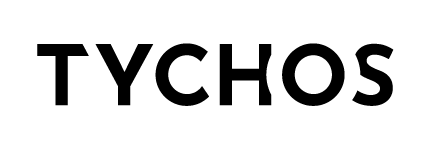 Japan
Source: OECD Annual National & Financial Accounts
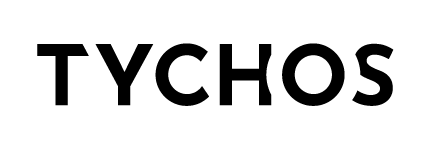 Japan
Source: OECD Annual National & Financial Accounts
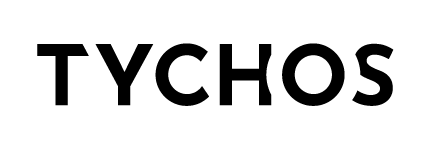 Japan
Source: OECD Annual National & Financial Accounts
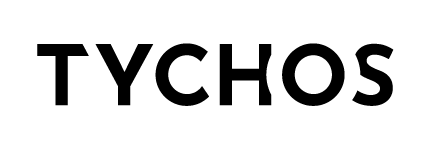